Add a heading
Start inspired with thousands of templates, collaborate with ease, and engage your audience with a memorable Canva Presentation.
Add a heading
Start inspired with thousands of templates, collaborate with ease, and engage your audience with a memorable Canva Presentation.
Add a heading
Start inspired with thousands of templates, collaborate with ease, and engage your audience with a memorable Canva Presentation.
Add a heading
Start inspired with thousands of templates, collaborate with ease, and engage your audience with a memorable Canva Presentation.
Add a heading
Start inspired with thousands of templates, collaborate with ease, and engage your audience with a memorable Canva Presentation.
Add a heading
Start inspired with thousands of templates, collaborate with ease, and engage your audience with a memorable Canva Presentation.
Add a heading
Start inspired with thousands of templates, collaborate with ease, and engage your audience with a memorable Canva Presentation.
Add a heading
Start inspired with thousands of templates, collaborate with ease, and engage your audience with a memorable Canva Presentation.
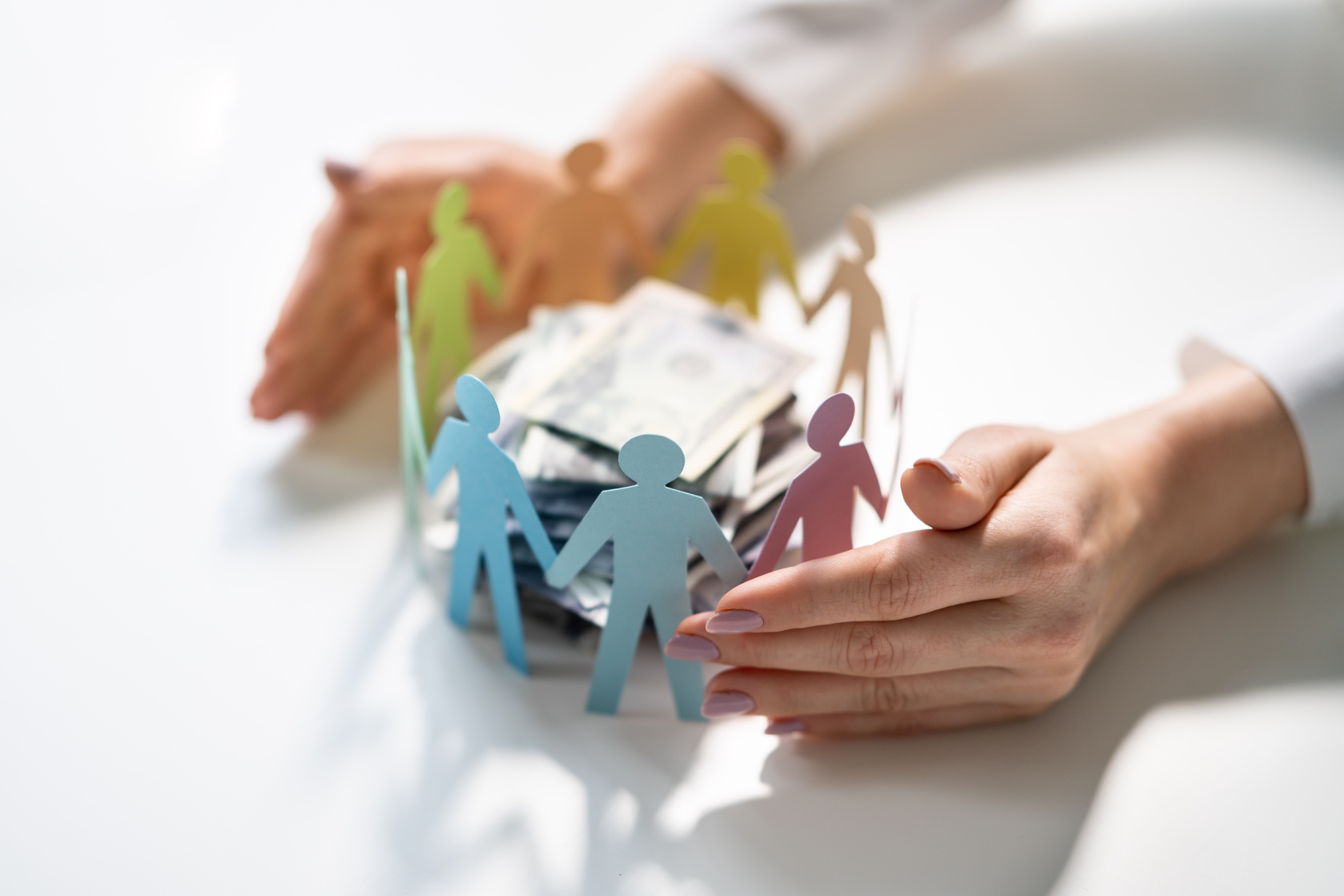 Add a heading
Start inspired with thousands of templates, collaborate with ease, and engage your audience with a memorable Canva Presentation.
Session
Title
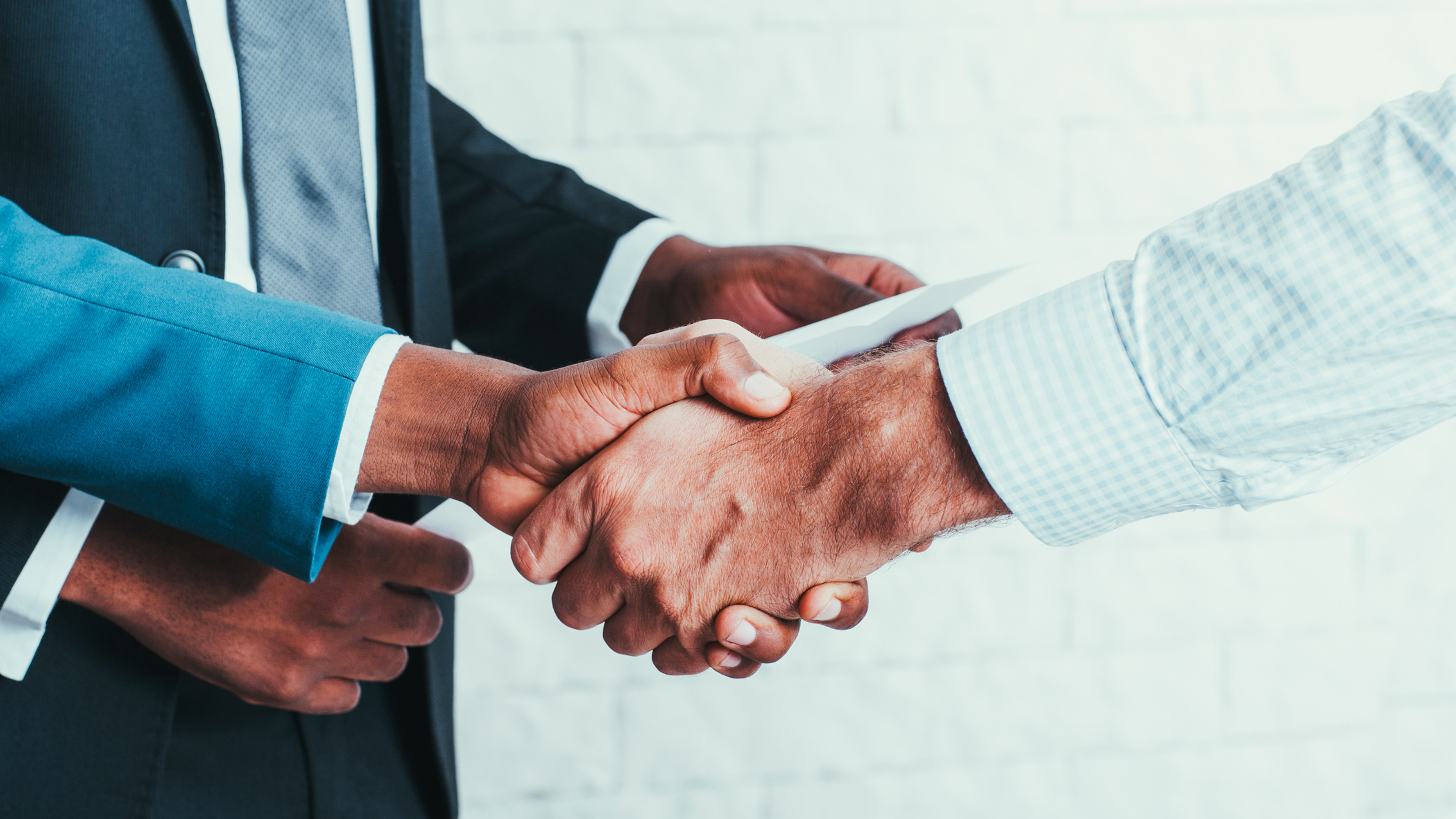 Name
Title
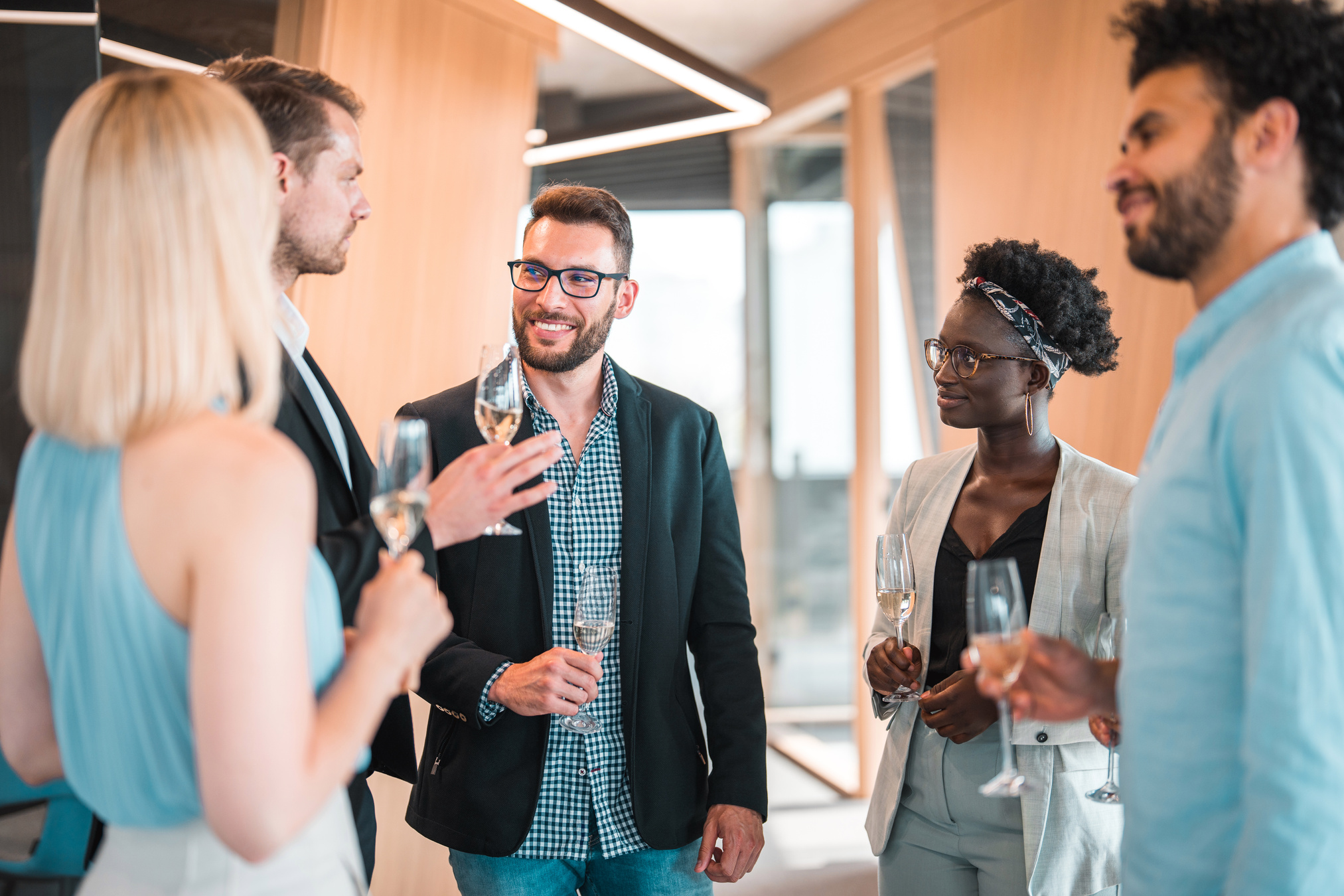 Subtitle
Main
Title
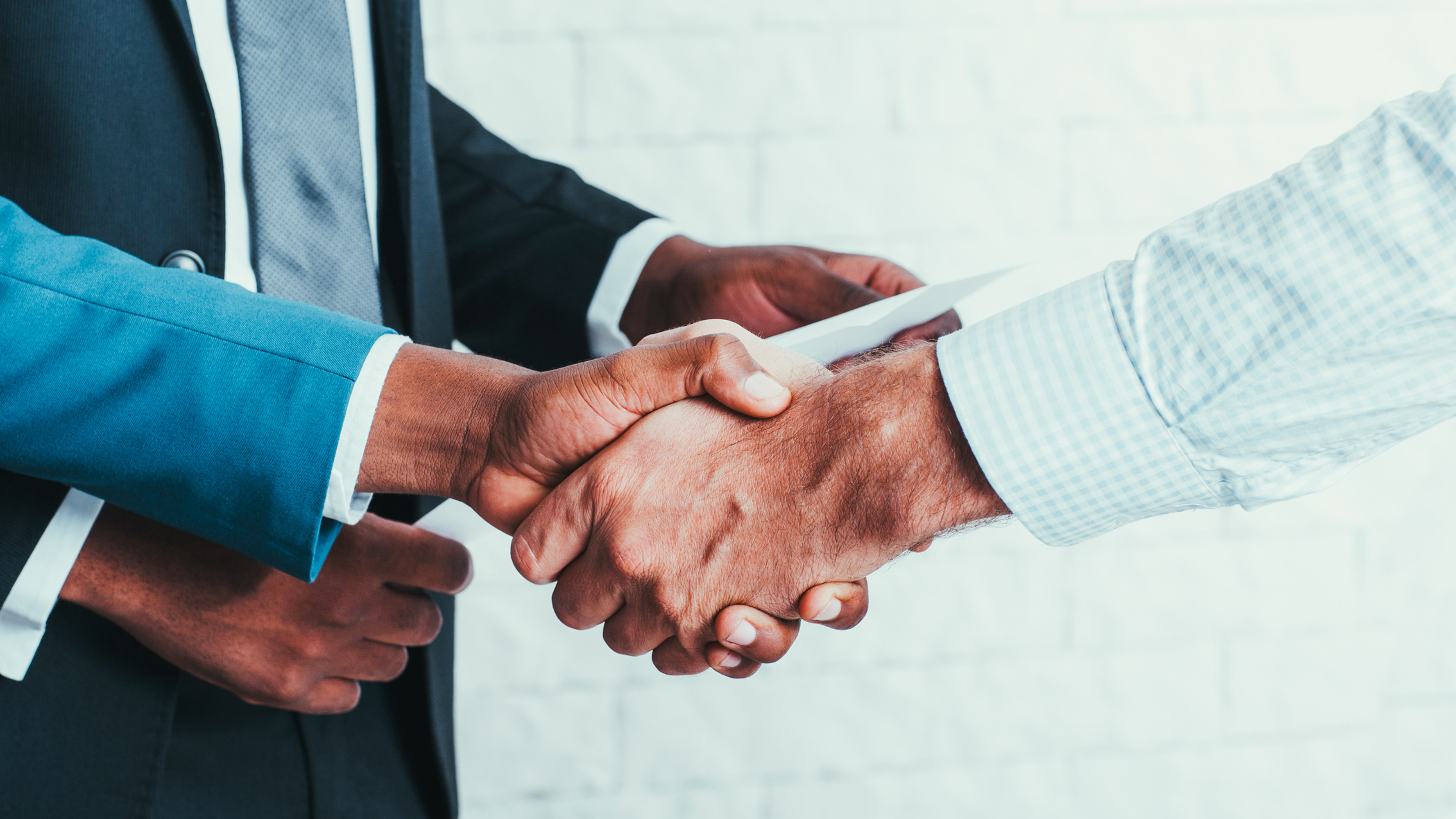 Subtitle
Main
Title
Speakers
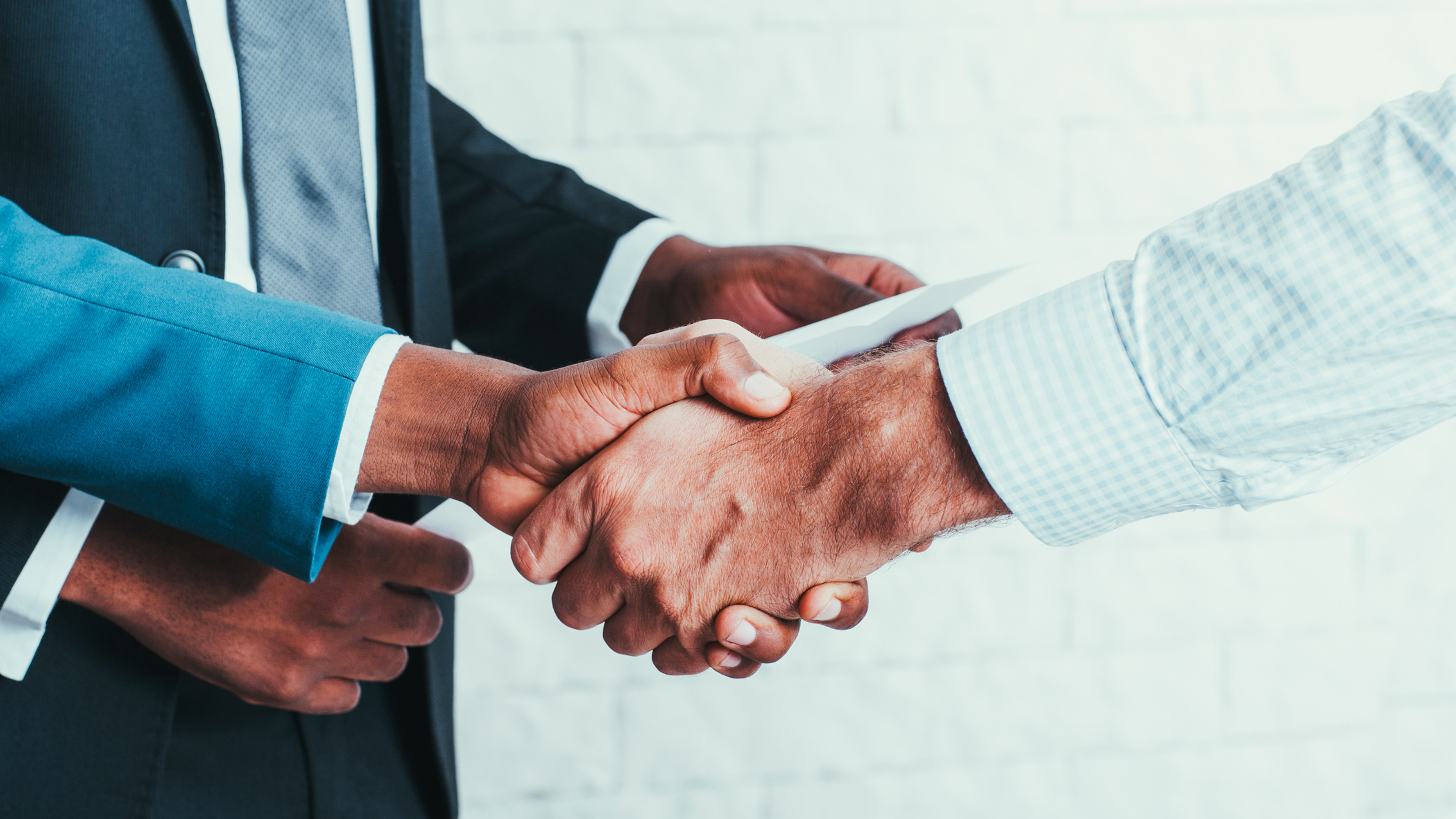 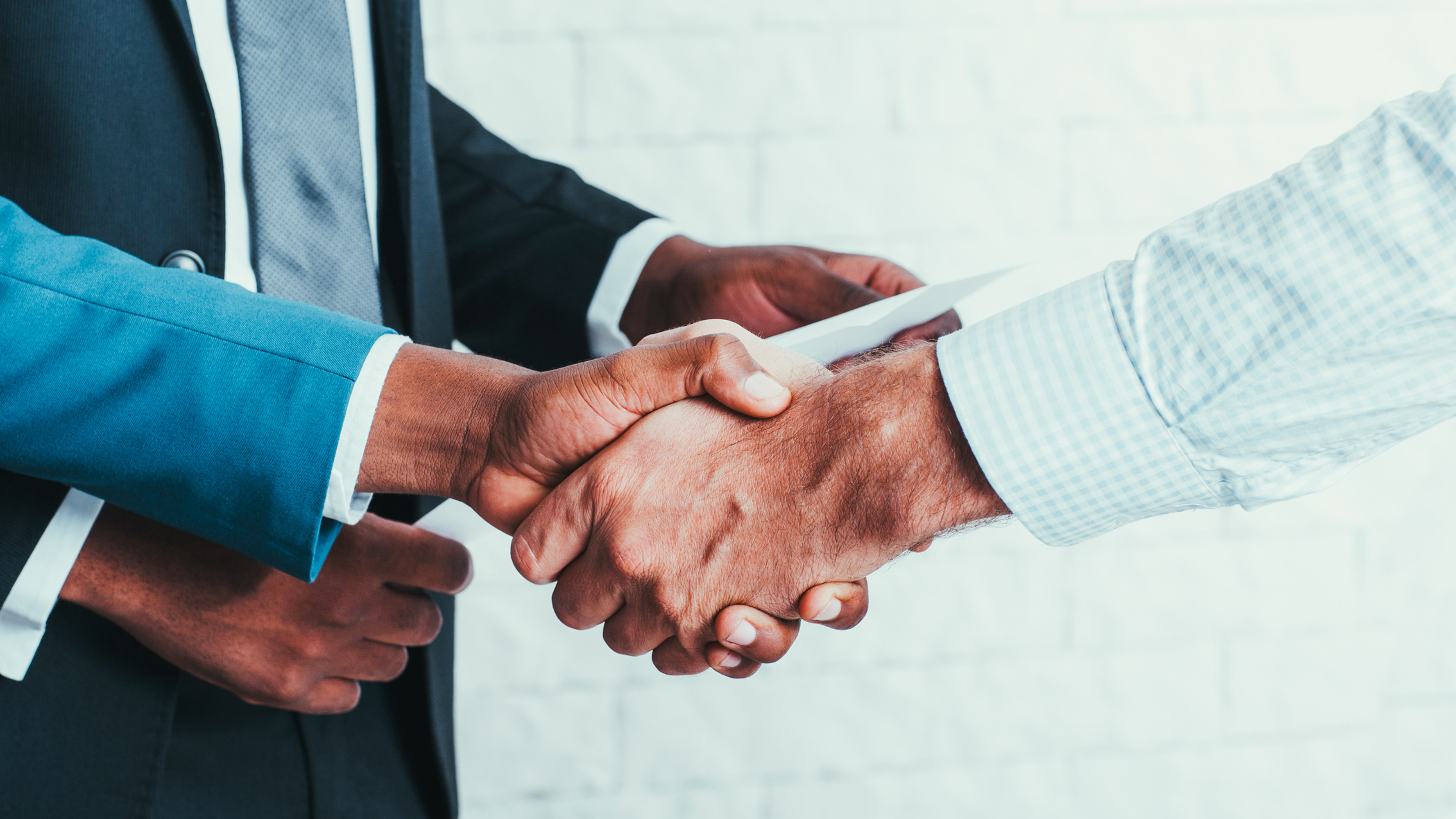 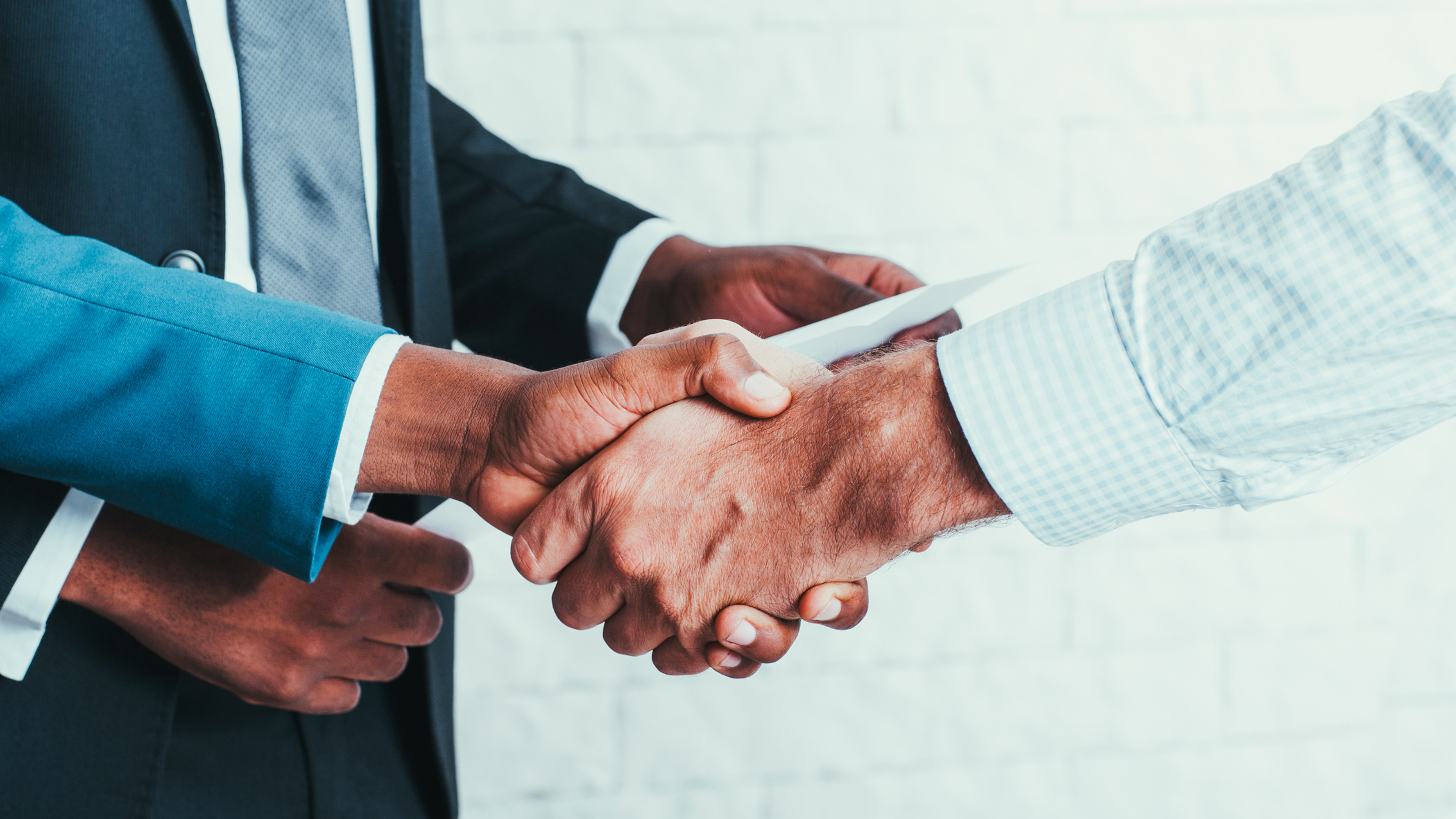 Name
Name
Name
Title
Title
Title
Panel Discussion
Workshop
Keynote Address
Navigating Challenges and Celebrating Triumphs
Building a Resilient Business: Strategies for Growth
Empowering Leadership for Women Entrepreneurs
01
02
03
Questions ?
Topic
Topic
Text
Text
Text
Text
Thank You For Attending
Please remember to fill out your session survey!